ان يشيرالطالب من خلال الصورة الي البيئة الحارة والبيئة الباردة
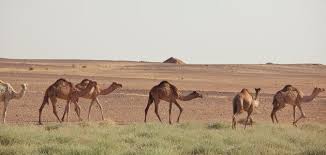 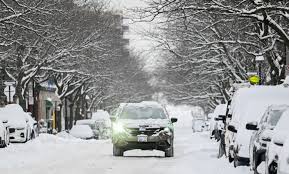 بيئة بارده
بيئة حارة
ان يتعرف الطالب علي  ثلاث انواع فاكهة شتوية
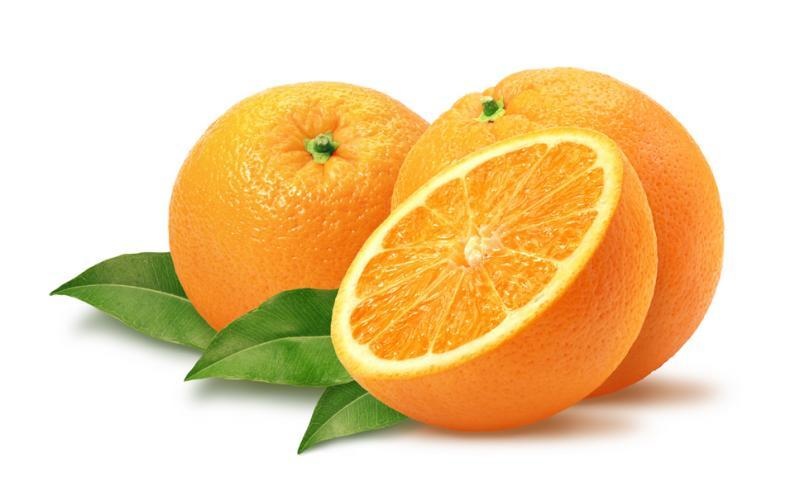 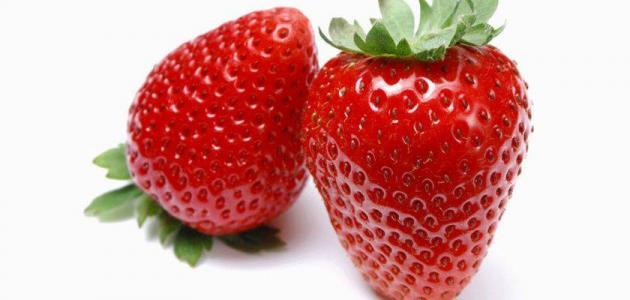 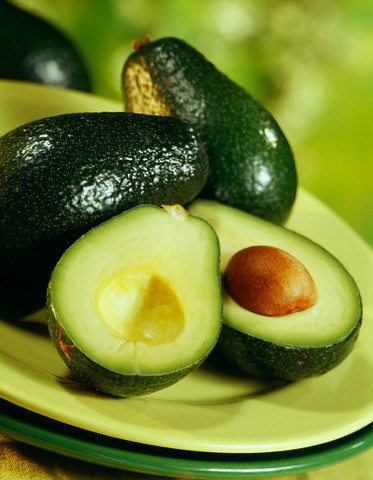 فرولة
افوكادو
برتقال
ان يتعرف الطالب علي  ثلاث انواع فاكهة صيفية
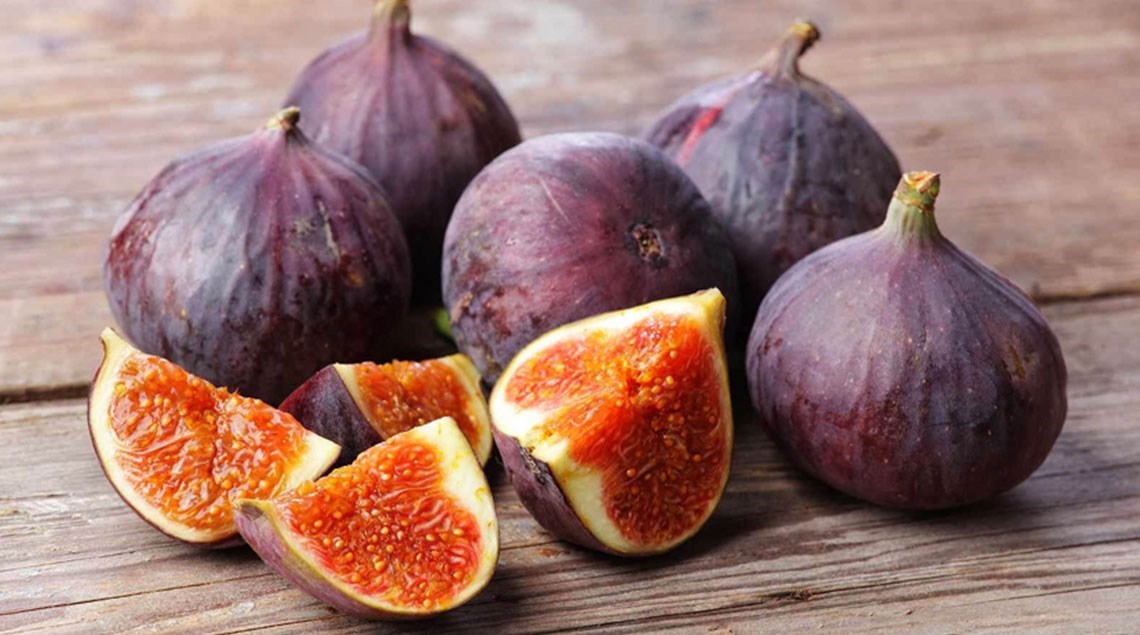 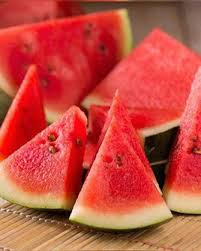 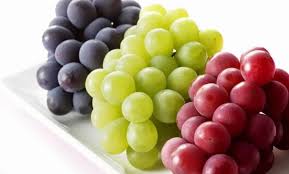 عنب
التين
بطيخ